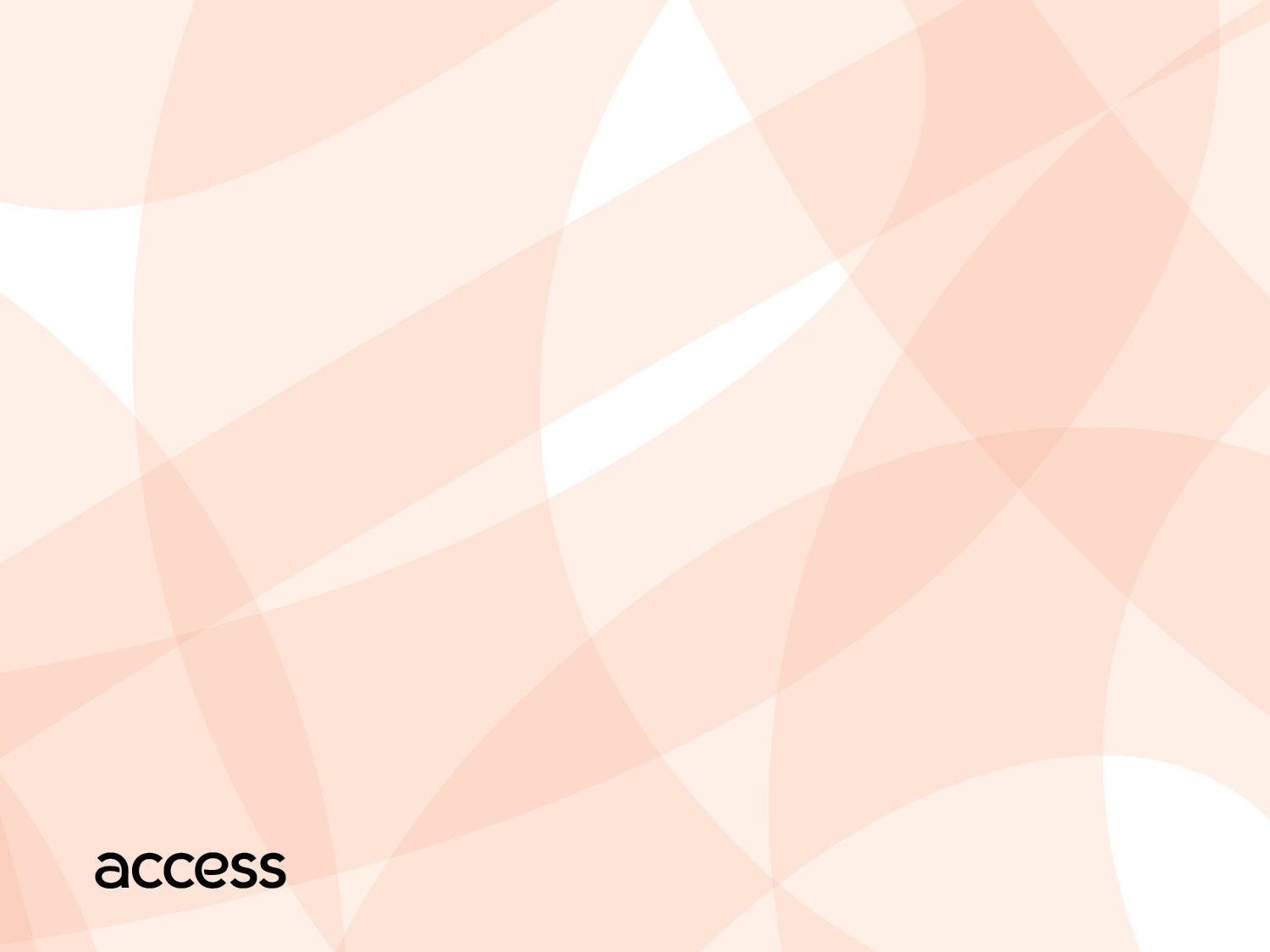 Operations Update

Transportation Professionals Advisory Committee (TPAC)

August 9, 2018
System-wide Performance Report Card
*data not final
Southern Region Performance Report Card
*data not final
Eastern Region Performance Report Card
*data not final
West-Central Performance Report Card
*data not final
Northern Region Performance Report Card
*data not final
Antelope Valley Performance Report Card
*data not final
Santa Clarita Performance Report Card
*data not final
Abandoned Reservation Calls
Olive View Transportation Coordinator (Starter)
Started on August 1, 2018 as part of new Northern region contract
Located at Olive View Medical Center in Sylmar
Monitors and facilitates transportation
Assists with transfer trips
Additional transportation coordinators are stationed at Braille Los Angeles and Rancho Los Amigos in Downey
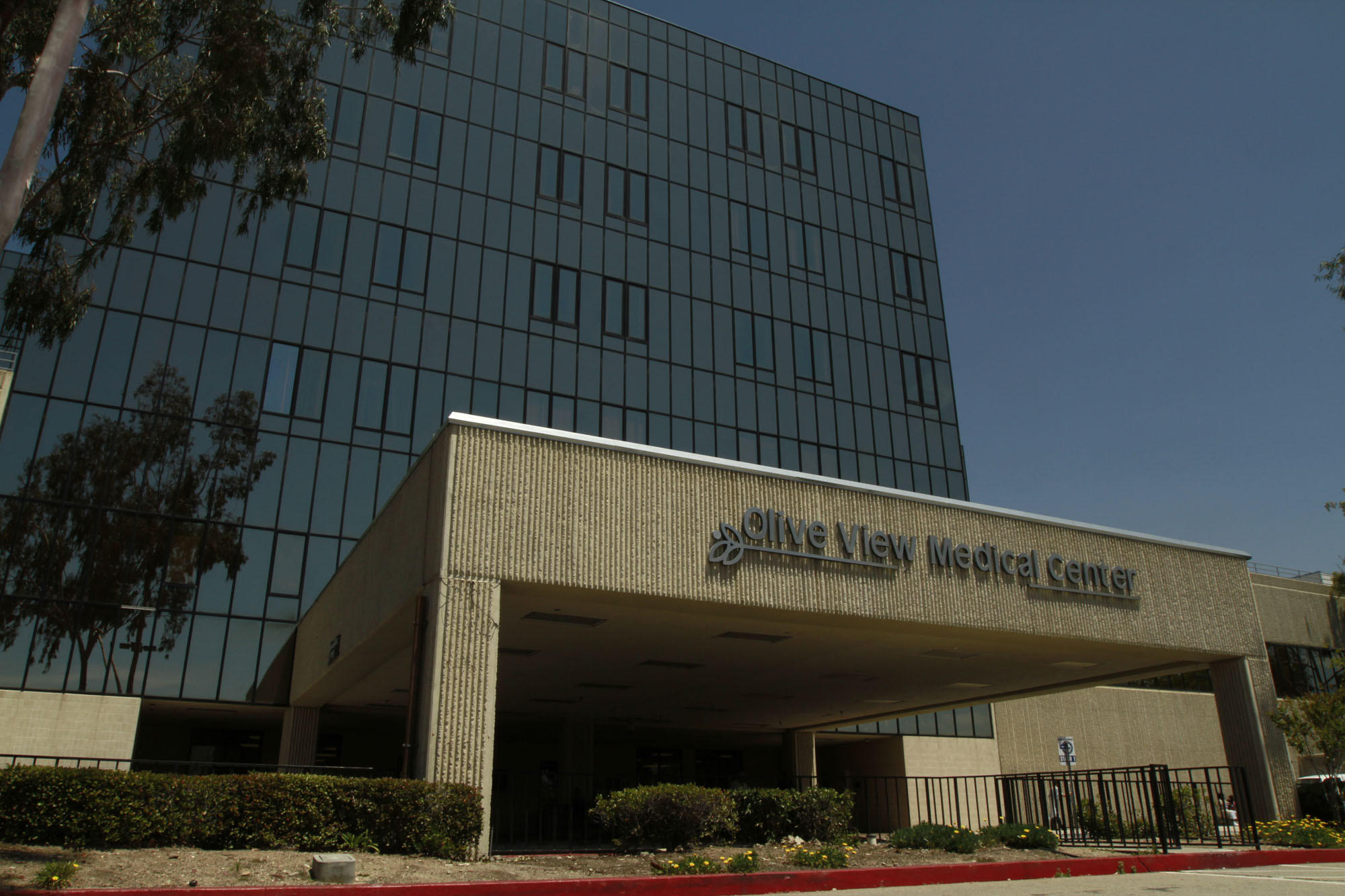 4,618 trips have been performed at Olive View in the last 6 months. It is the #4 trip generator in the system.
[Speaker Notes: #1 trip gen: Braille, 2 Rancho, 3 VA West LA]
New vehicles
4 Dodge Caravans were delivered to the West-Central region in July.
10 Caravans are being delivered to the Southern region in August.
4 new cutaways were provided for the Antelope Valley region starting in May.
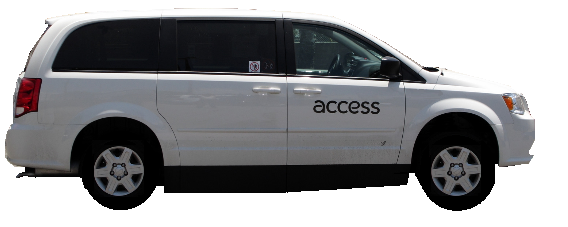 [Speaker Notes: #1 trip gen: Braille, 2 Rancho, 3 VA West LA]
Community Meeting Highlights
Community meetings were held in all regions during June and July
142 people attended including 118 riders
Presentations regarding Where’s My Ride and Operational Performance were provided to riders
A question and answer session was held at each meeting
Common rider concerns included travel time, share rides and routing
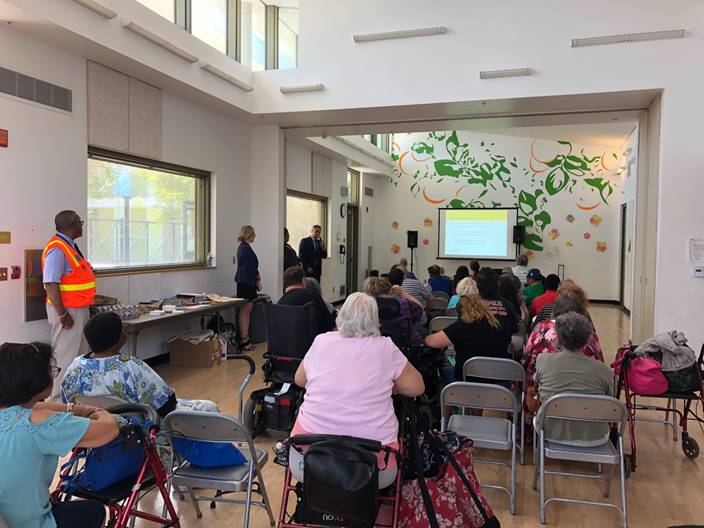 [Speaker Notes: #1 trip gen: Braille, 2 Rancho, 3 VA West LA]